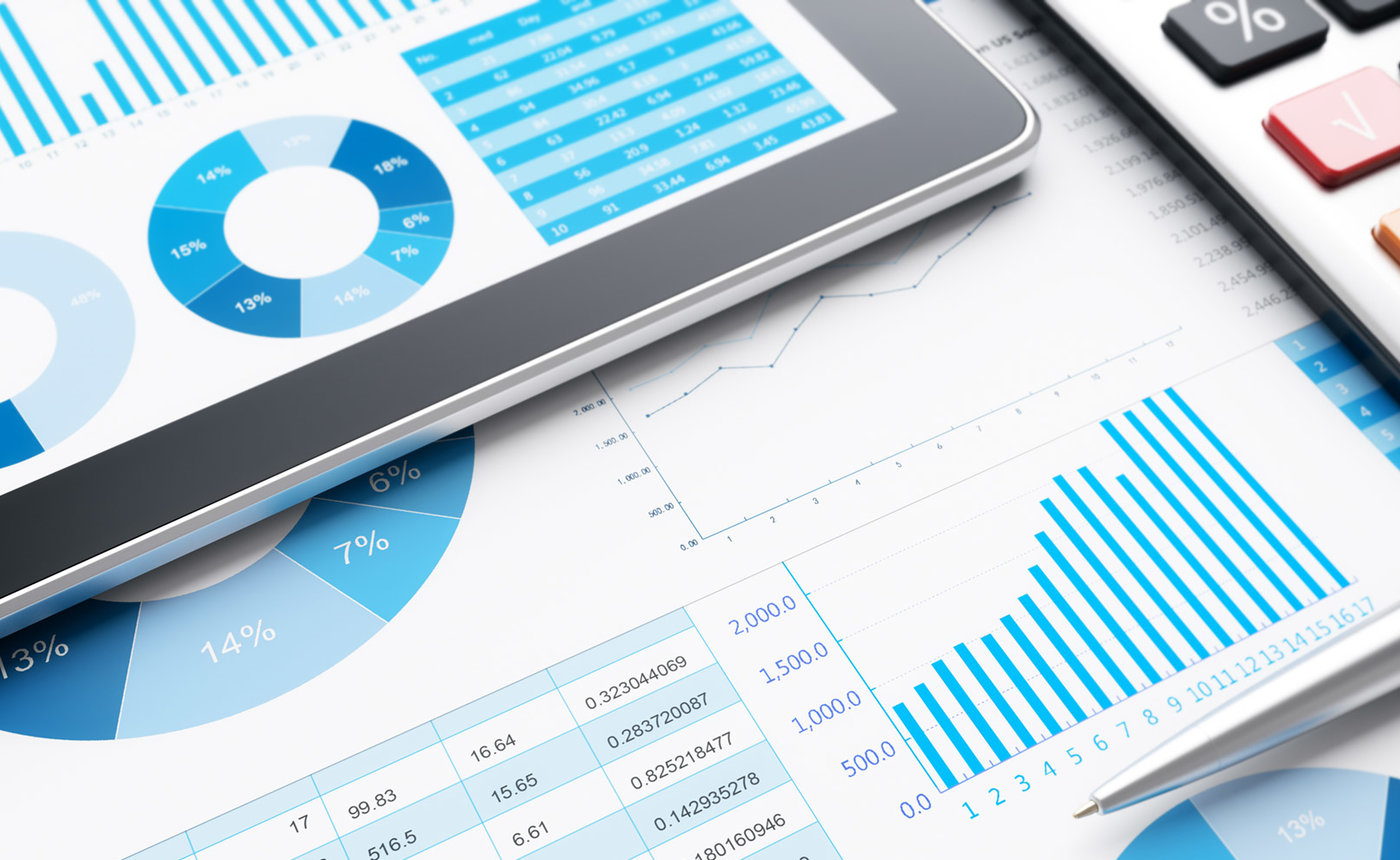 Digital Marketing
Section 6Digital Analytic for Marketing Professional - Conceptual
Prepared for 
Magister Management Class
Esa Unggul University



Prepared by
Diana Fajarwati
Syllabus
The first half of semesters will explore the digital marketing concepts
Marketing in Digital World
Digital Tools for Effectively Distribution
Digital Analytic for Marketing Professional #1
1
4
7
What is Digital Marketing
History of Digital Marketing
The Changes of Consumer Behavior
Pengumpulan data-data sosial media
Kerangka analisa
Visualisasi data
Basic Concept: Place
Digital Concept: New Retail 
Digital Concept: 3D Printer
Digital Tools for Developing Innovative Product
Digital Tools for Setting Right Price
Marketing in an Analog World
2
5
8
Basic Concept: Product
Digital Concept: Customer Co-Creation
Digital Concept: Doppelgänger Brand
Analog vs Digital
4 cara dunia analog mempengaruhi digital
Transformasi analog ke digital
Basic Concept: Price
Digital Concept: Pay what you want
Digital Concept: Pricing comparison tools
3
Digital Tools for Persuading Costumers
6
Digital Analytic for Marketing Professional #1
Basic Concept: Promotion
Digital Concept: Authenticity
Digital Concept: User-Generated Content
Memahami berbagai web analytics
Kerangka analytic dan memilih web analytic yang tepat
Objectives for Marketing Analytics in Theory
Gain an understanding of the data collection and analysis methods used by marketing professionals
Learn how to evaluate and choose appropriate web analytics tools and techniques for your analysis
Understand frameworks and approaches to measuring consumer action
Earn familiarity with the unique measurement opportunities  and challenges presented by New Media
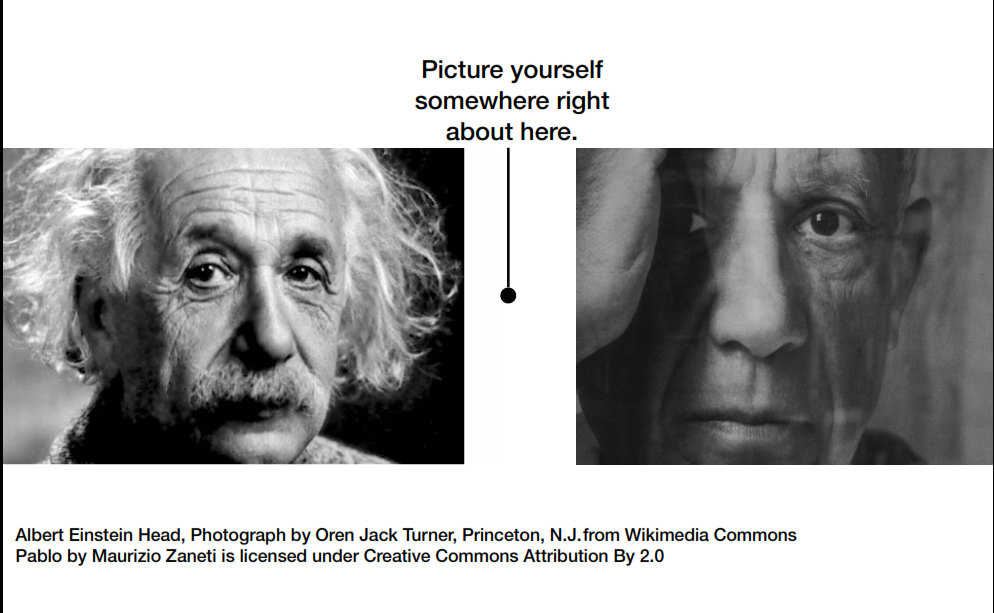 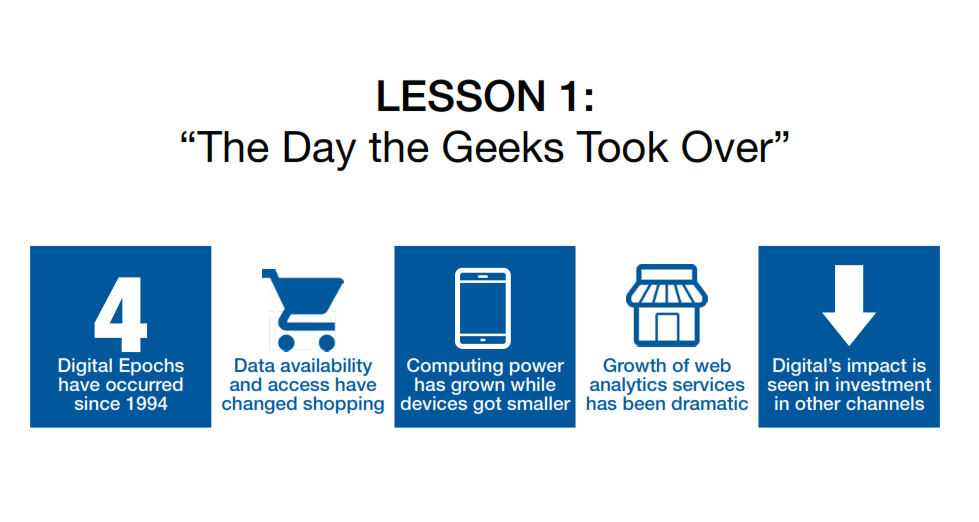 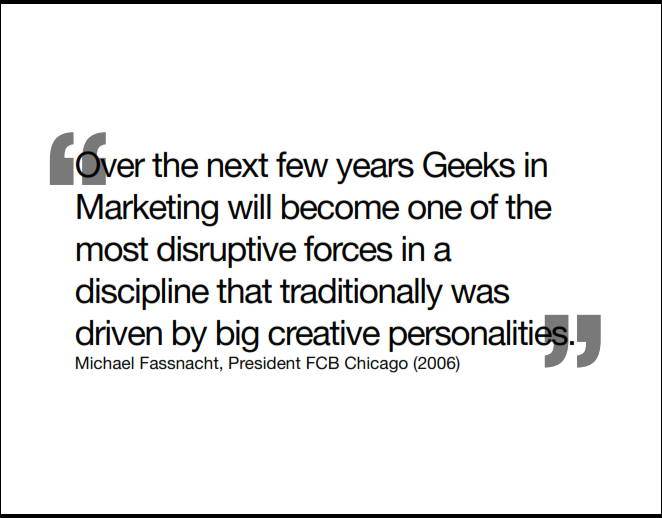 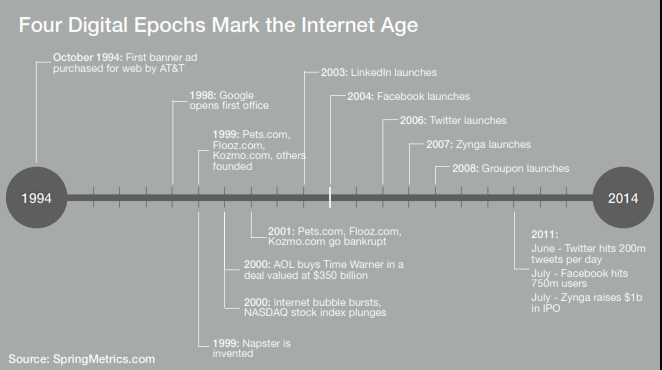 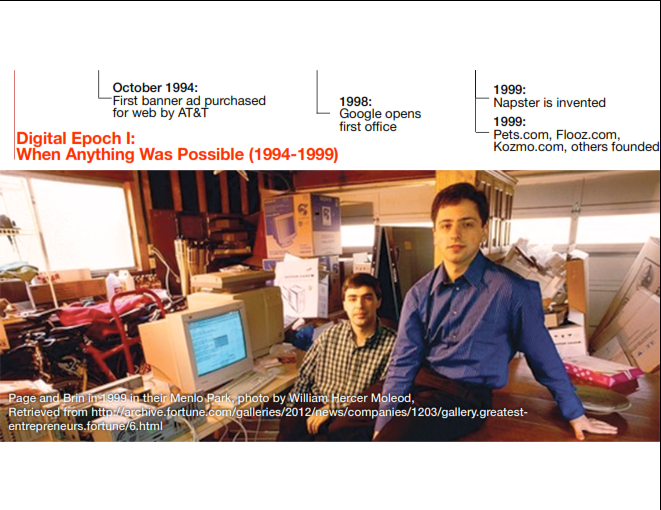 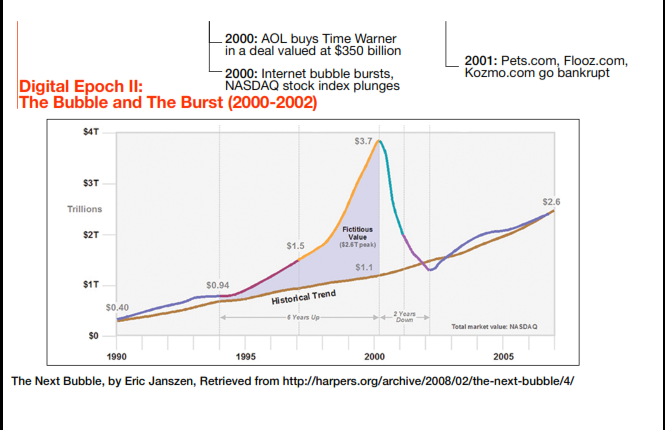 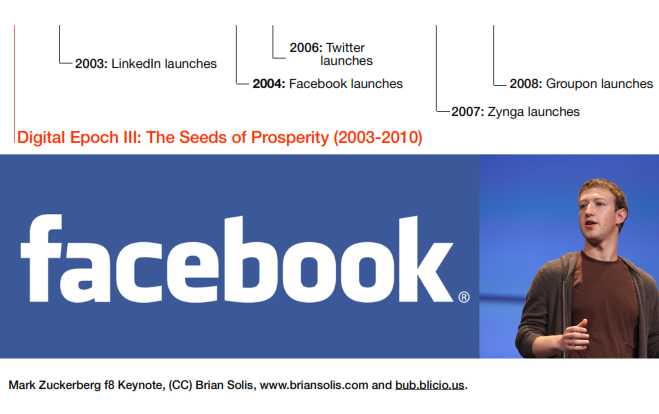 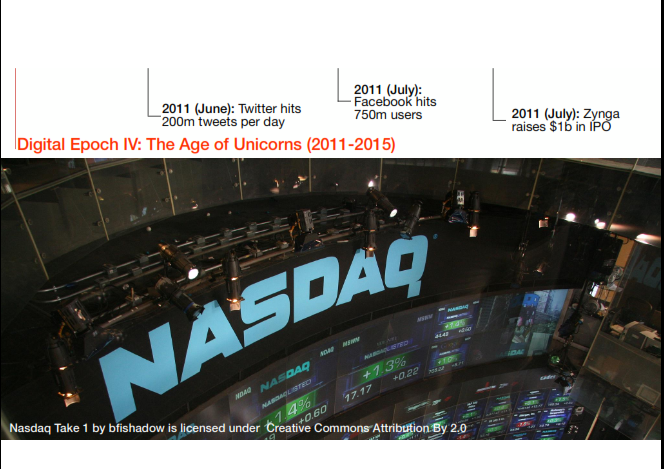 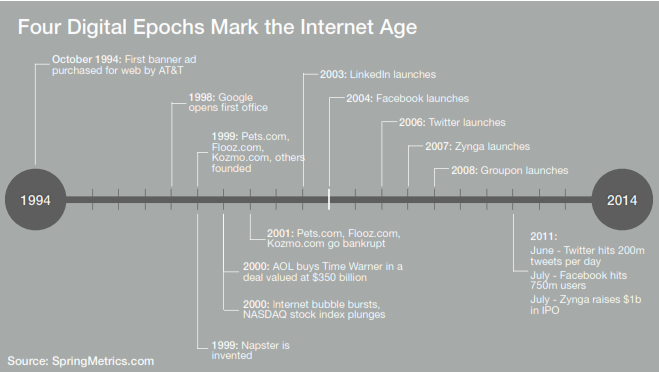 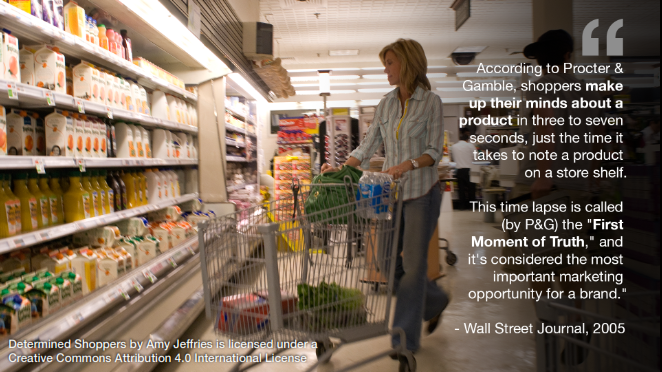 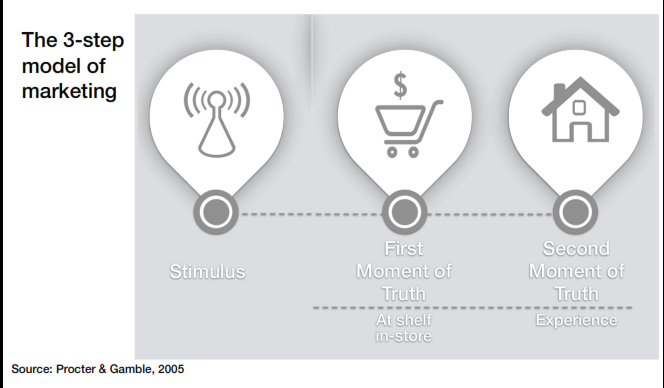 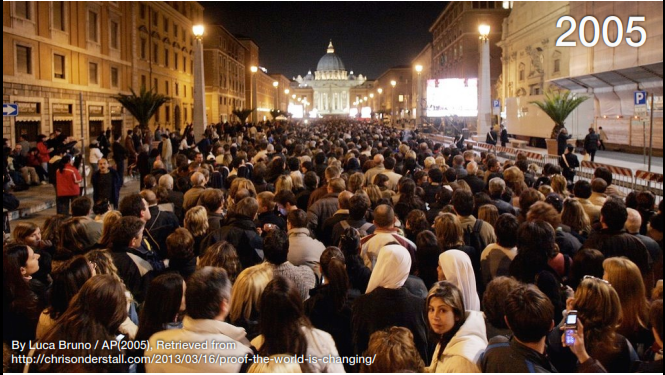 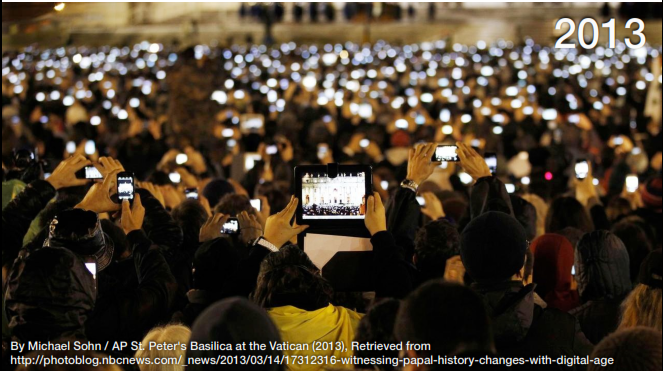 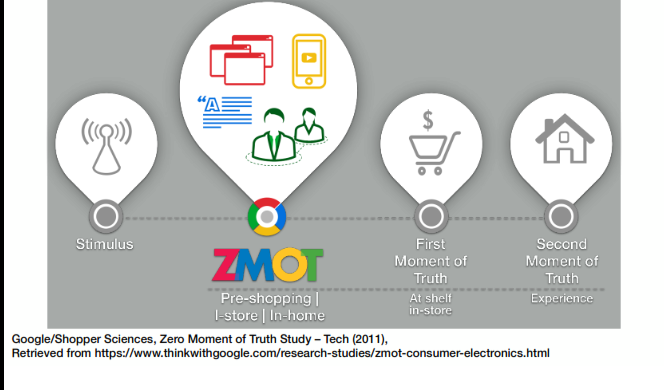 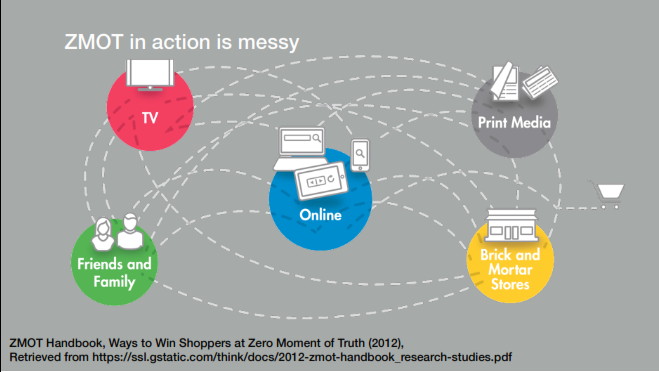 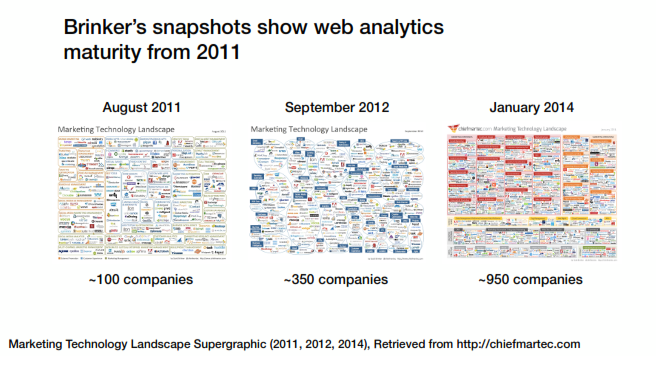 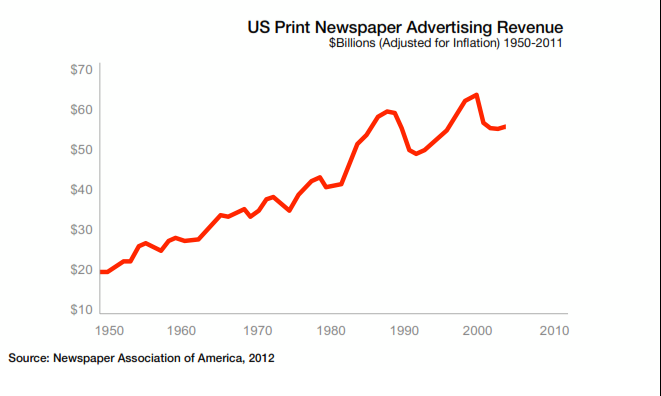 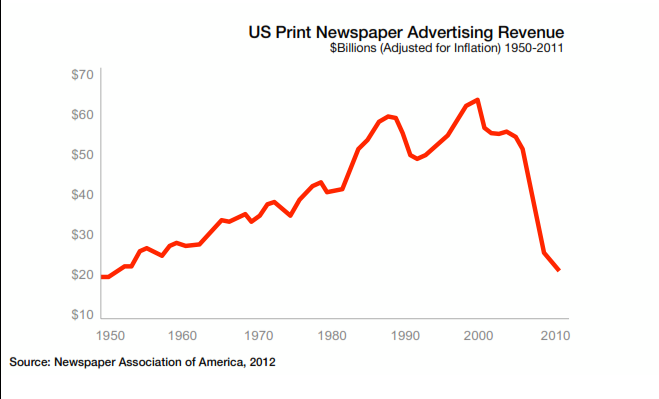 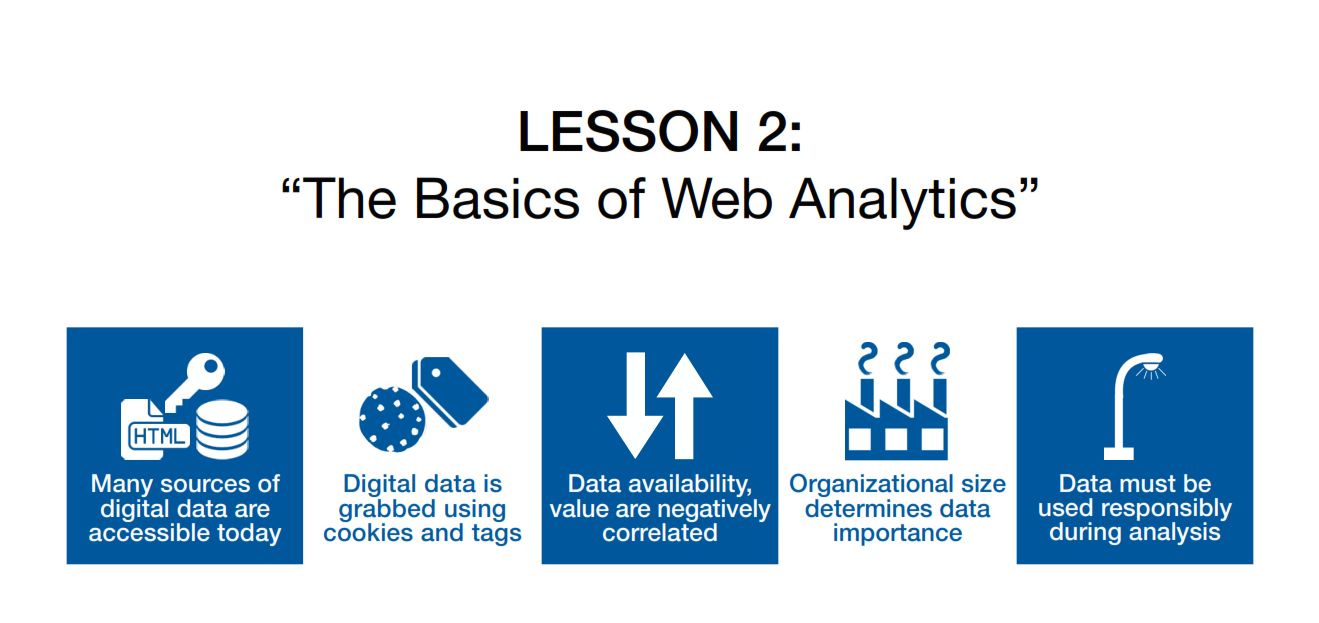 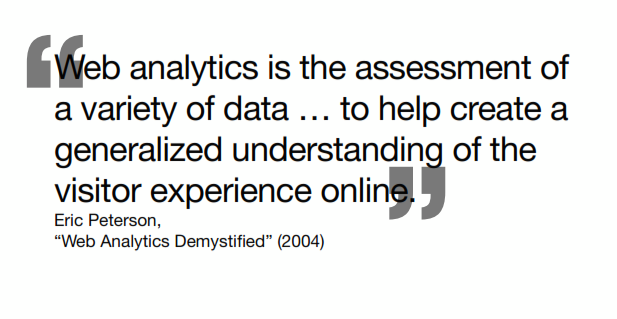 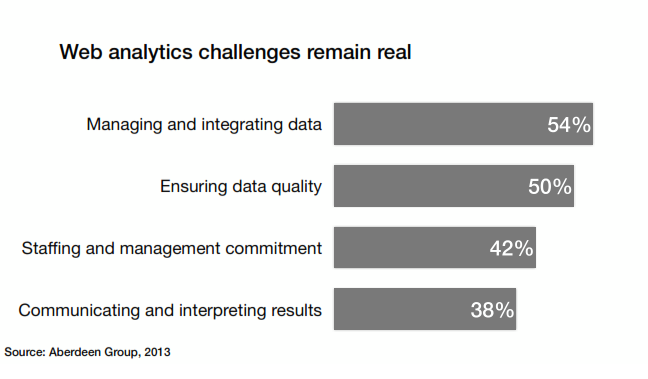 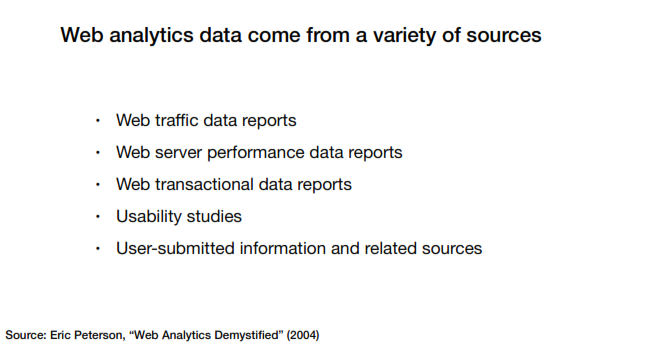 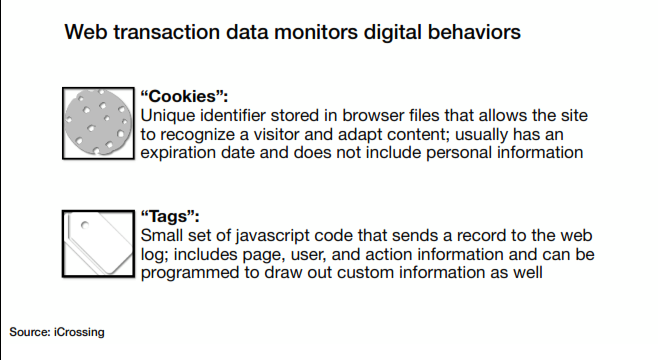 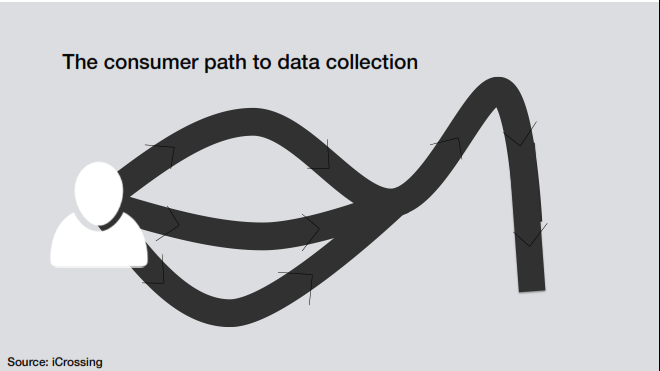 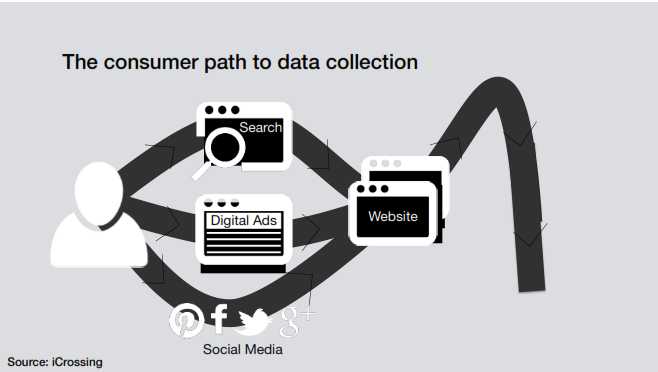 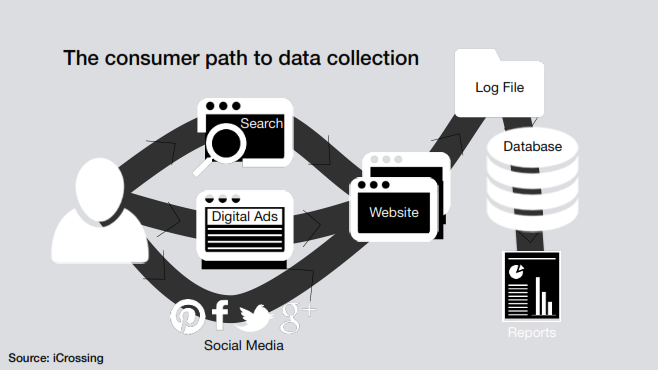 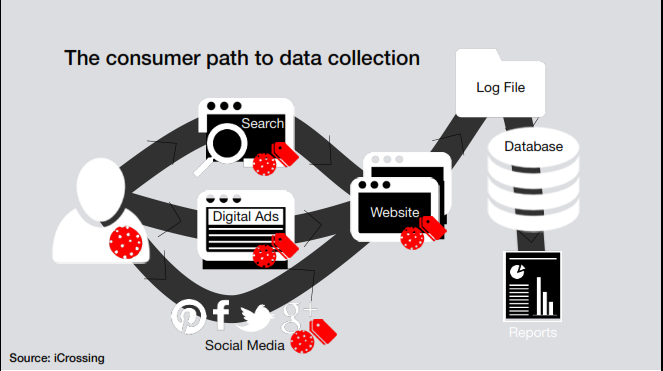 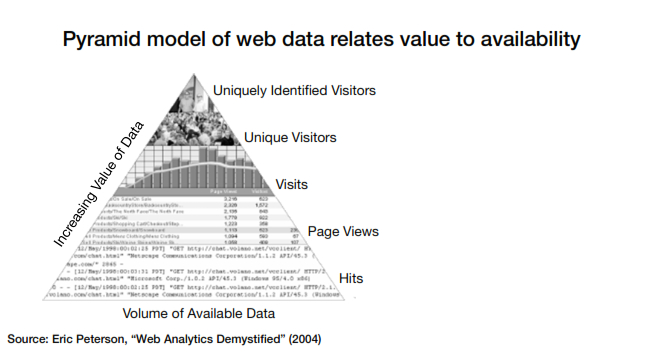 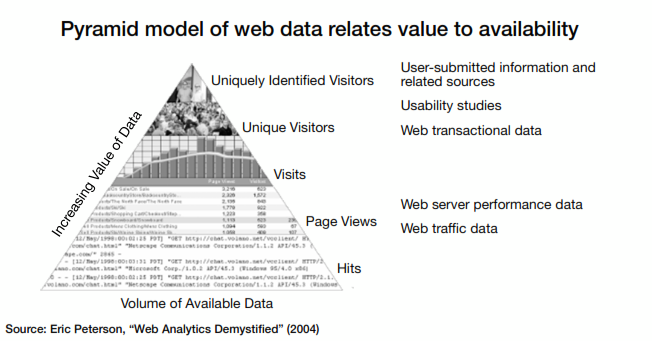 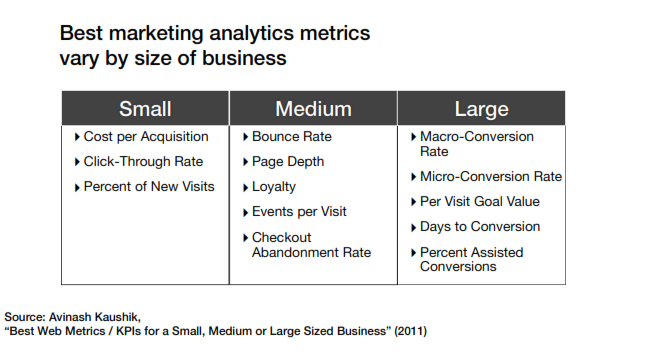 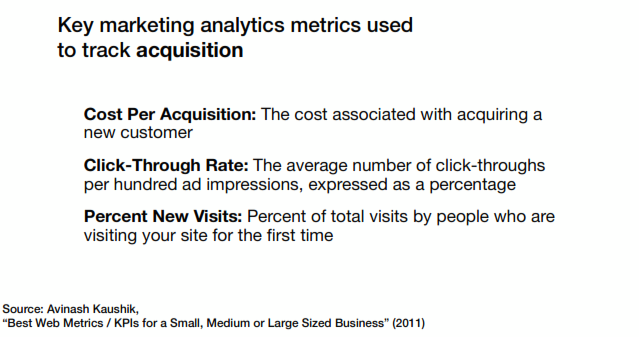 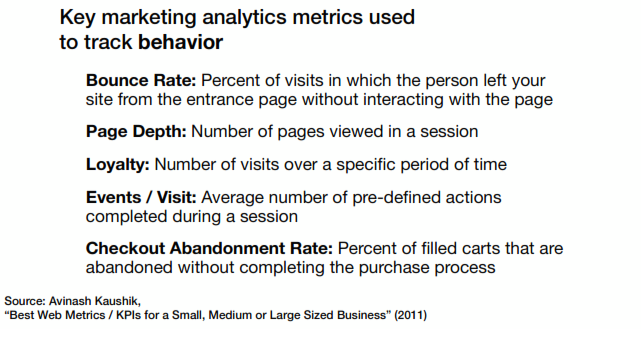 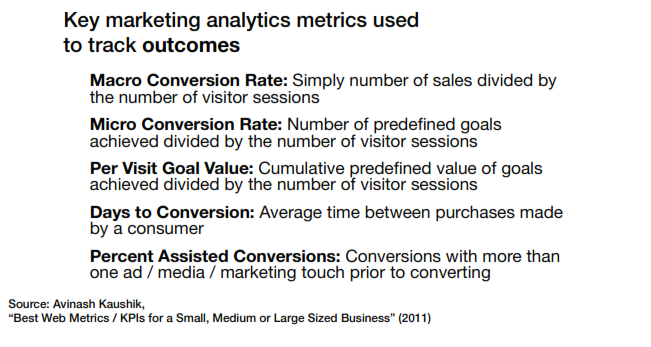 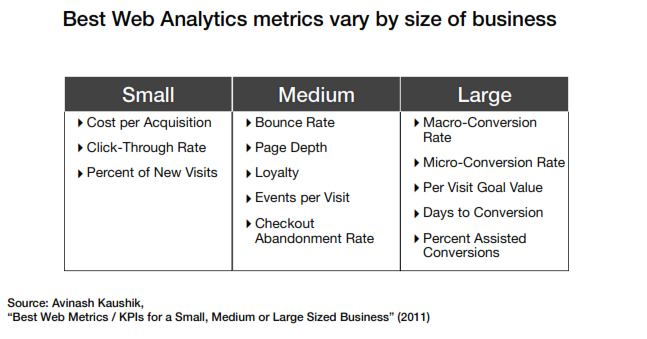 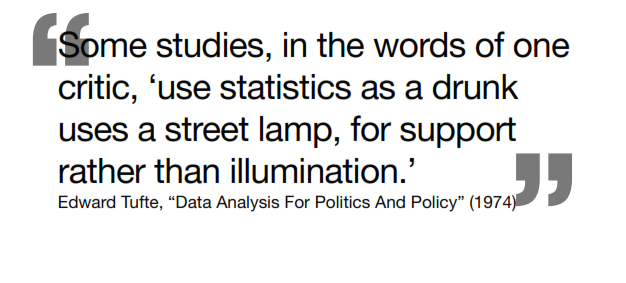 Thank You !
End